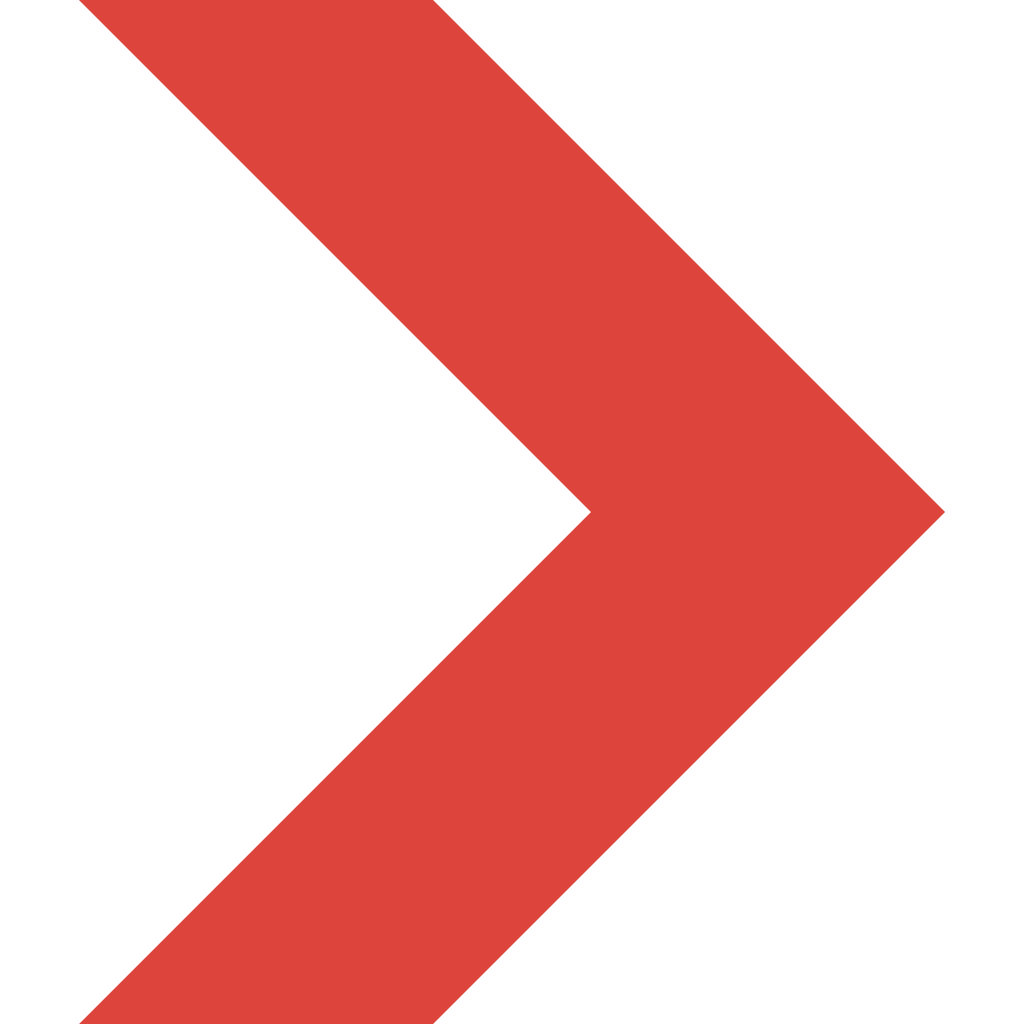 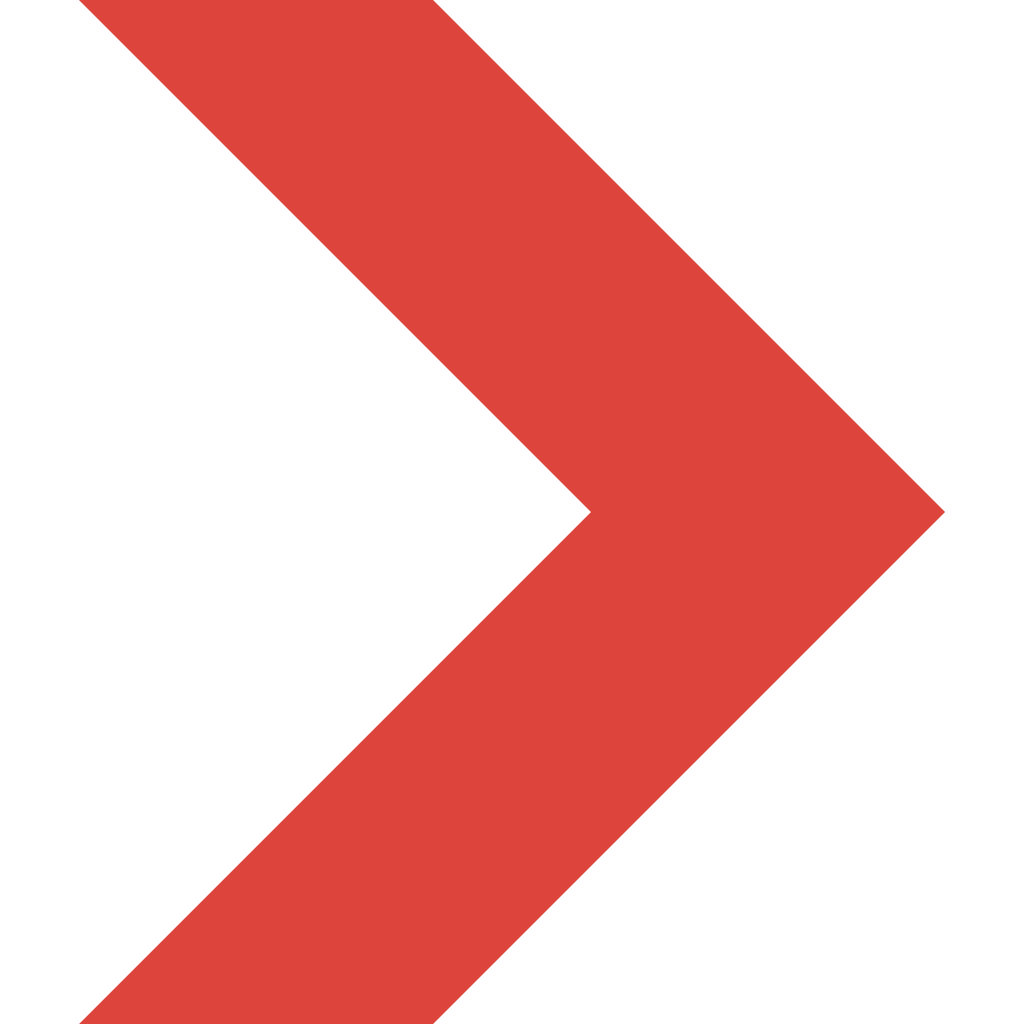 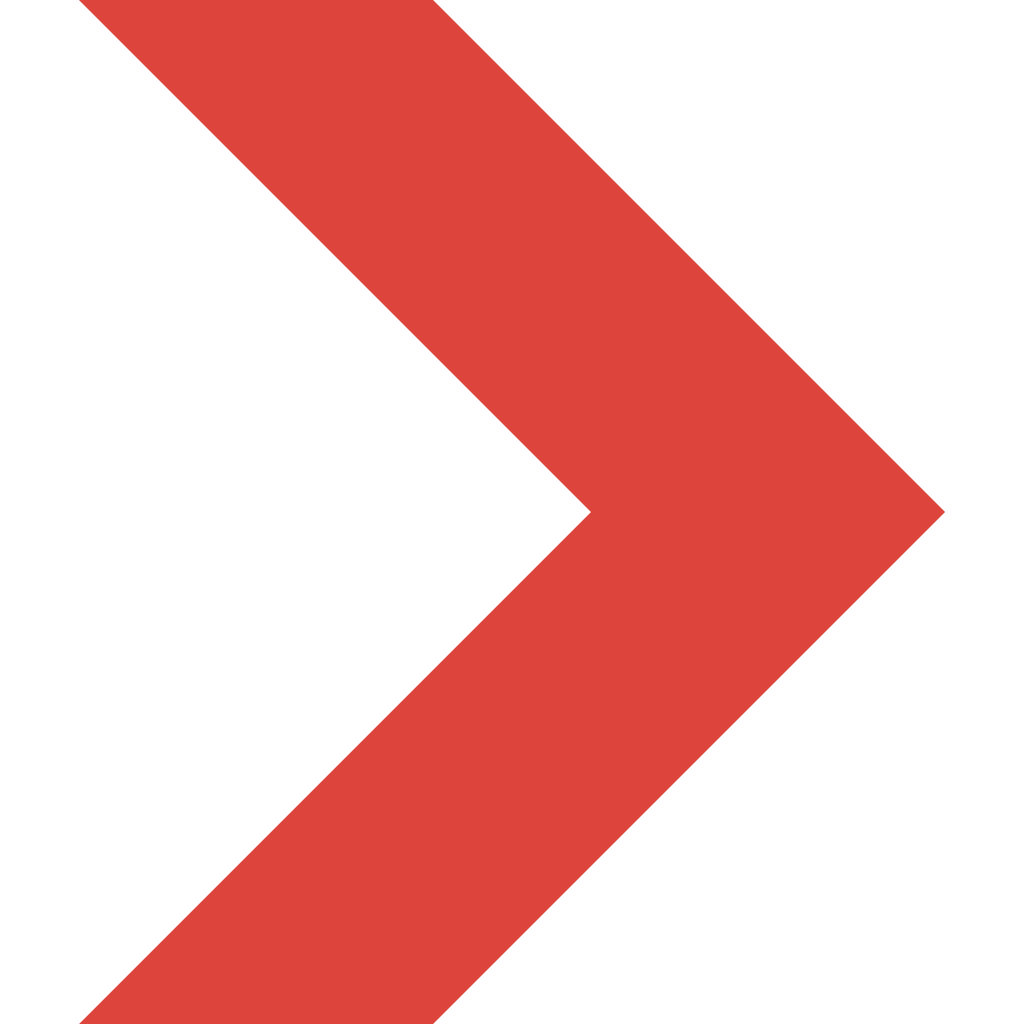 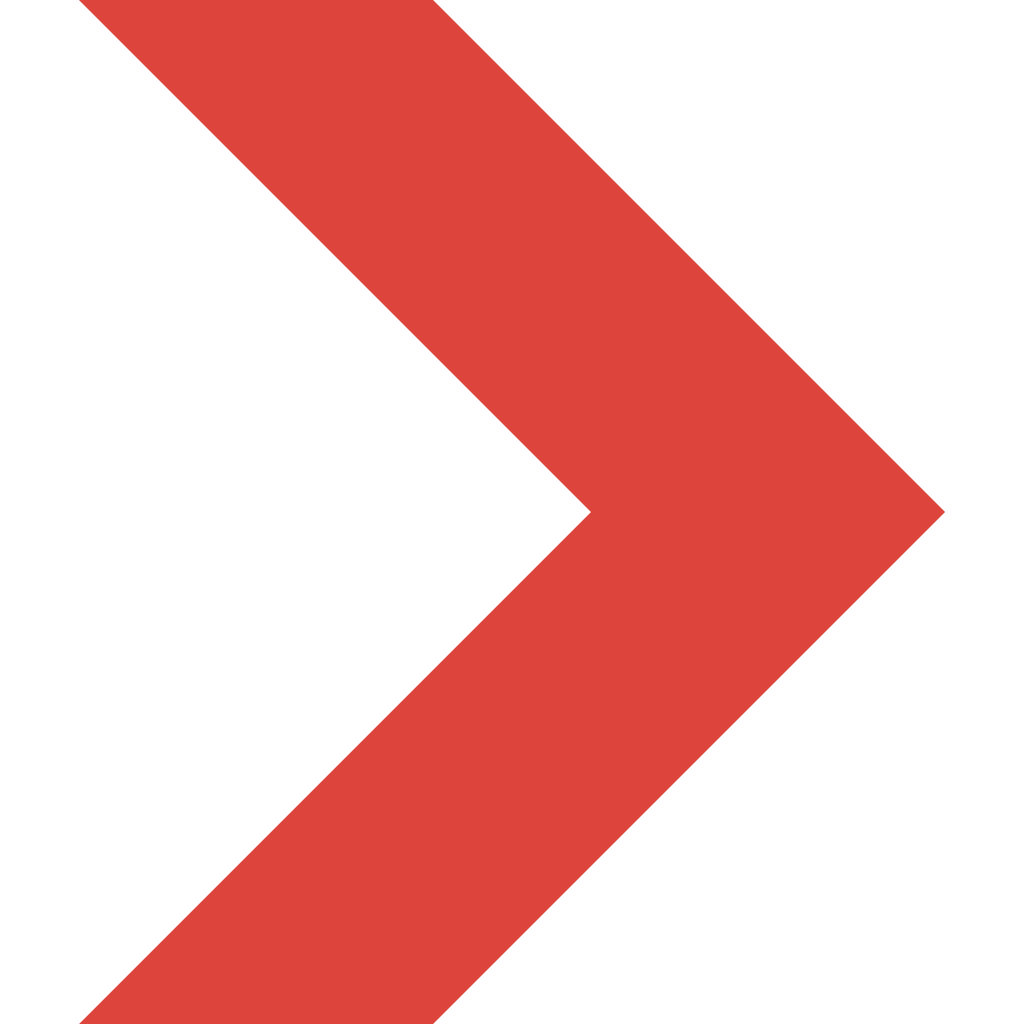 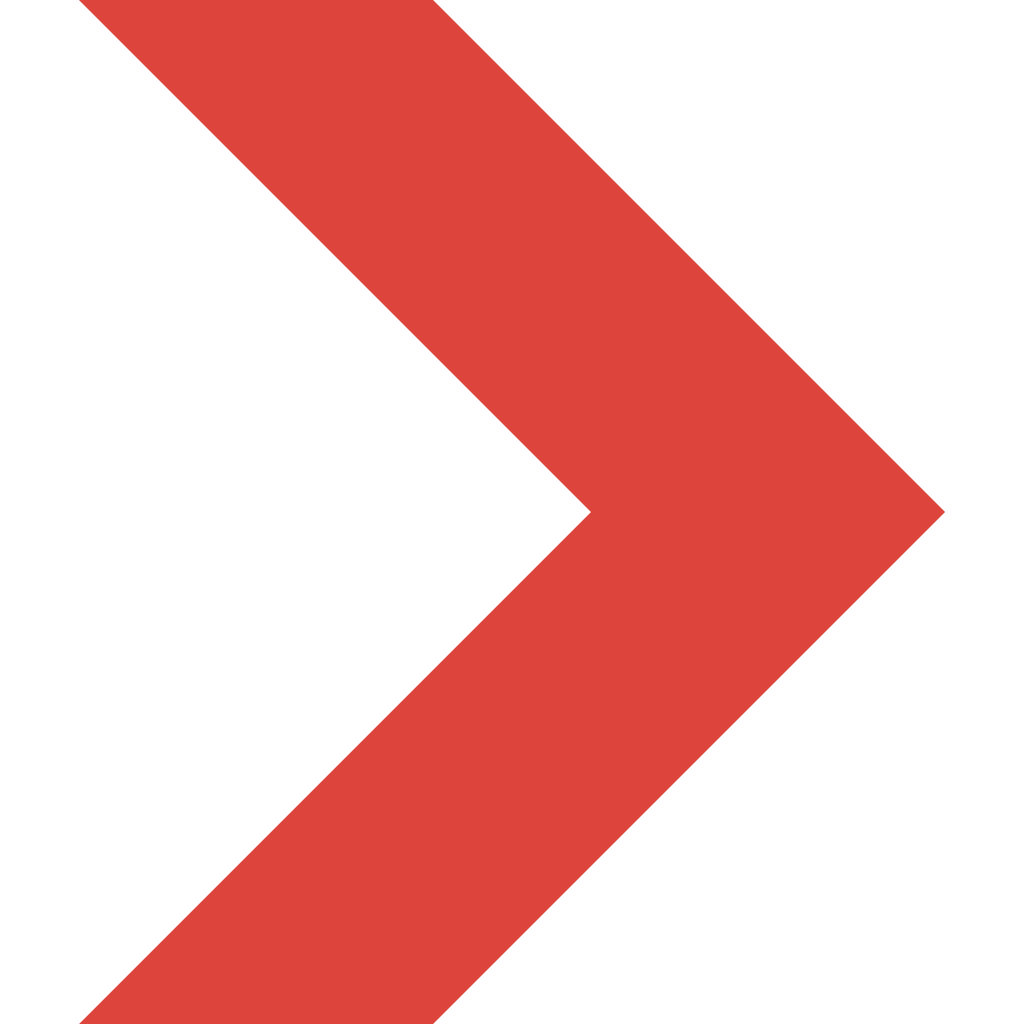 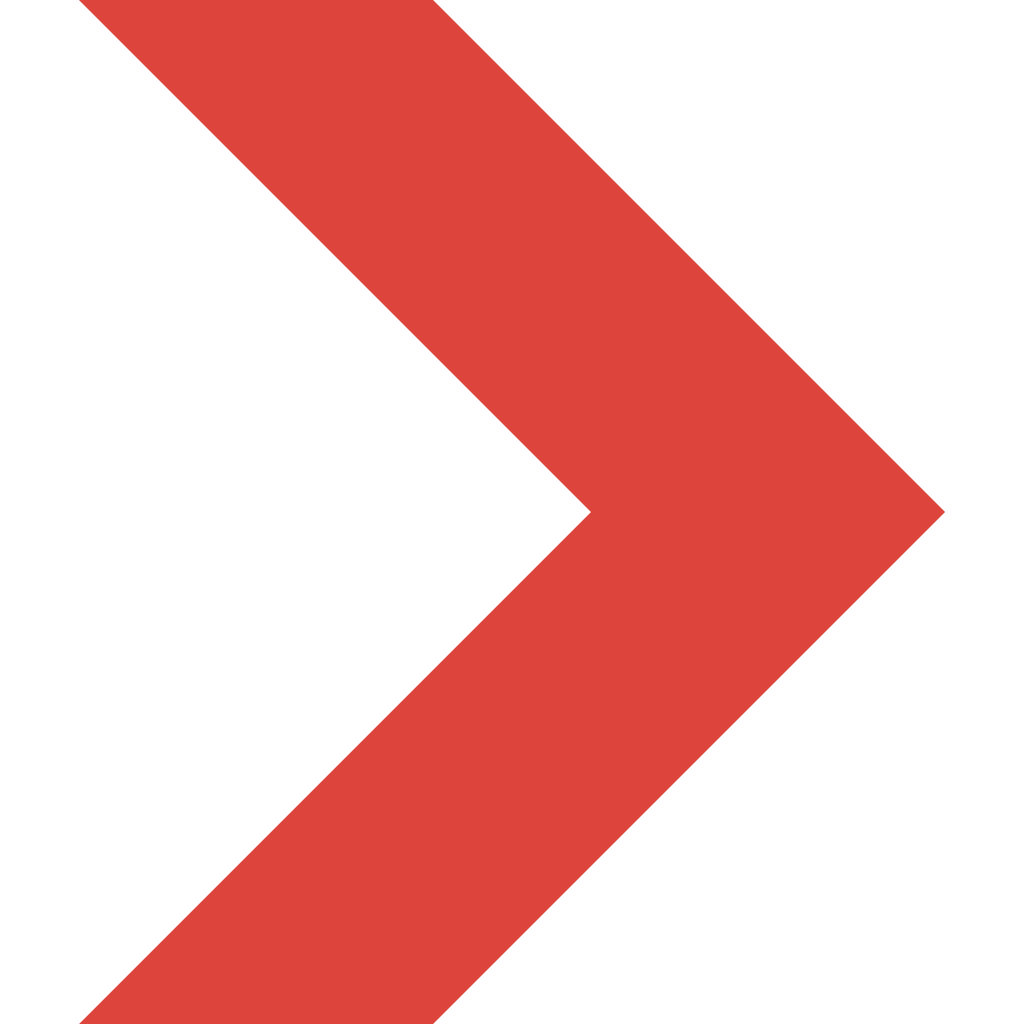 Product Parameters
Model         PX02001
                    Equipment：1500(W)×450(D)×400(H)mm
                    Control Cabinet：500(W)×400(D)×250(H)mm
Power Sup.  AC 220V,16A
Weight         APPR. 80kg
Gas Source  The compressed air
Dimension
Jiangsu Firemana Safety Technology Co., LTD
www.firemana.com
0516-83843888
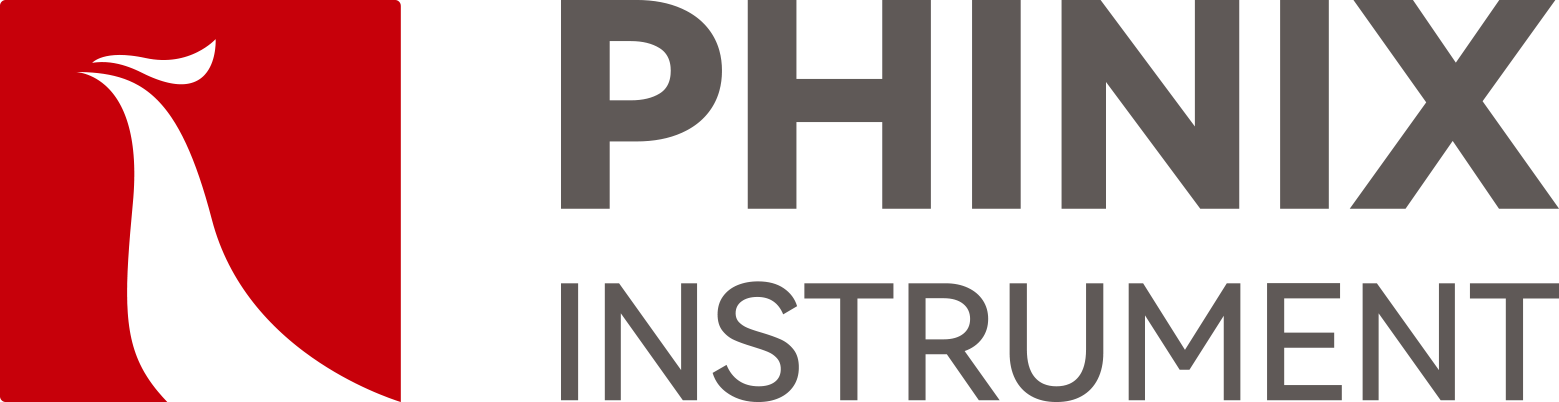 The Expert In Fire Testing
Halogen Acid Gas Determination Test Apparatus
IEC 60754-1: 800° C, IEC 60754-2: thermal radiation emitted by wire and cable in tubular furnace 950° C) to measure the gas volume of halogen acid (IEC 60754-1), PH concentration (PH meter, hydrogen ion, IEC 60754-2), electrical conductivity (IEC 60754-2), etc. IEC 60754-1 & 2. IEC 60754-1 and IEC 60754-2 standards can be tested by the device and its mode selection function. IEC 60754-1 is a halogen-free cable derived from and containing halides discharged during combustion.
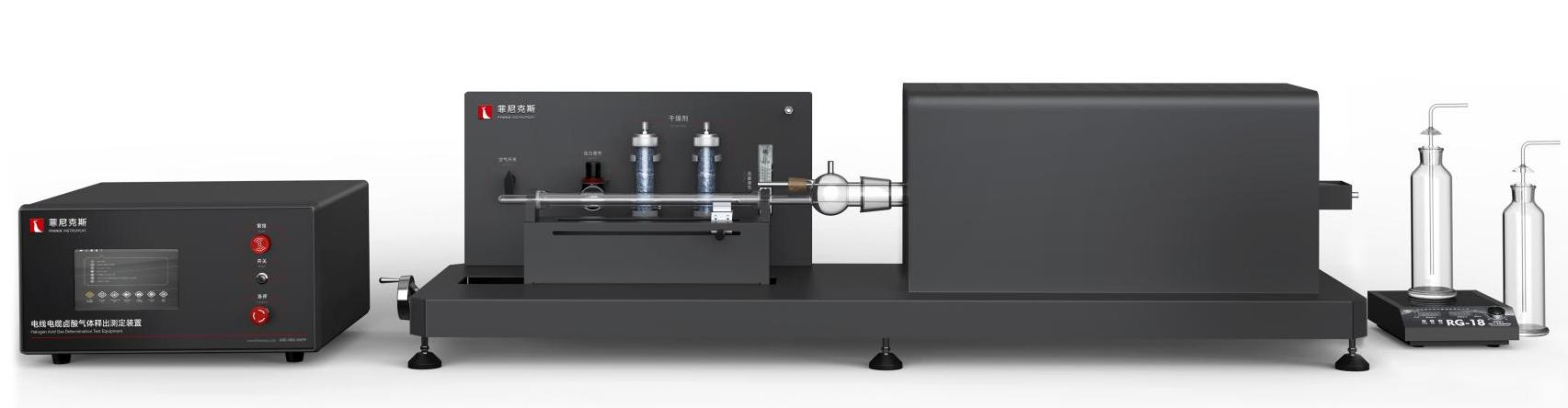 Product Standard
IEC 60754-1: Standard for the determination of halogen acid gas content in cables
IEC 60754-2: Standard for the detection of gases generated by combustion of cable materials
GB/T 17650: Standard for determination of total halogenic acid gases
Features
Screw drive mechanism can shift the traction tube to quartz tube seal, precise positioning, smooth operation, avoid quartz tube damage caused by human factors
Imported precise rotor flowmeter can control the carrier gas flow, equipped with brand pressure gauge and pressure regulating valve to adjust the air pressure, so that the airflow into the equipment stable
Equipped with two filtration columns, respectively filled with activated carbon and color-changing silica gel, used for cleaning and drying carrier gas
Integrated design, sample conduit and tube furnace are installed on the same plane, reduce position error, strengthen the tightness of glassware
Independent control chamber, easy to operate and equipment
Tube furnace heating, the length is 600mm, using temperature module + power regulator +PID to adjust the furnace temperature, so that the furnace body uniformly heating to the target temperature, heating 950℃ and balance.
The tube furnace is protected by a mesh shell and can effectively dissipate heat
Add: D3 Safe Valley Of  China, Tongshan District, Xuzhou City, Jiangsu Province,China
400-086-0699
Continued Page
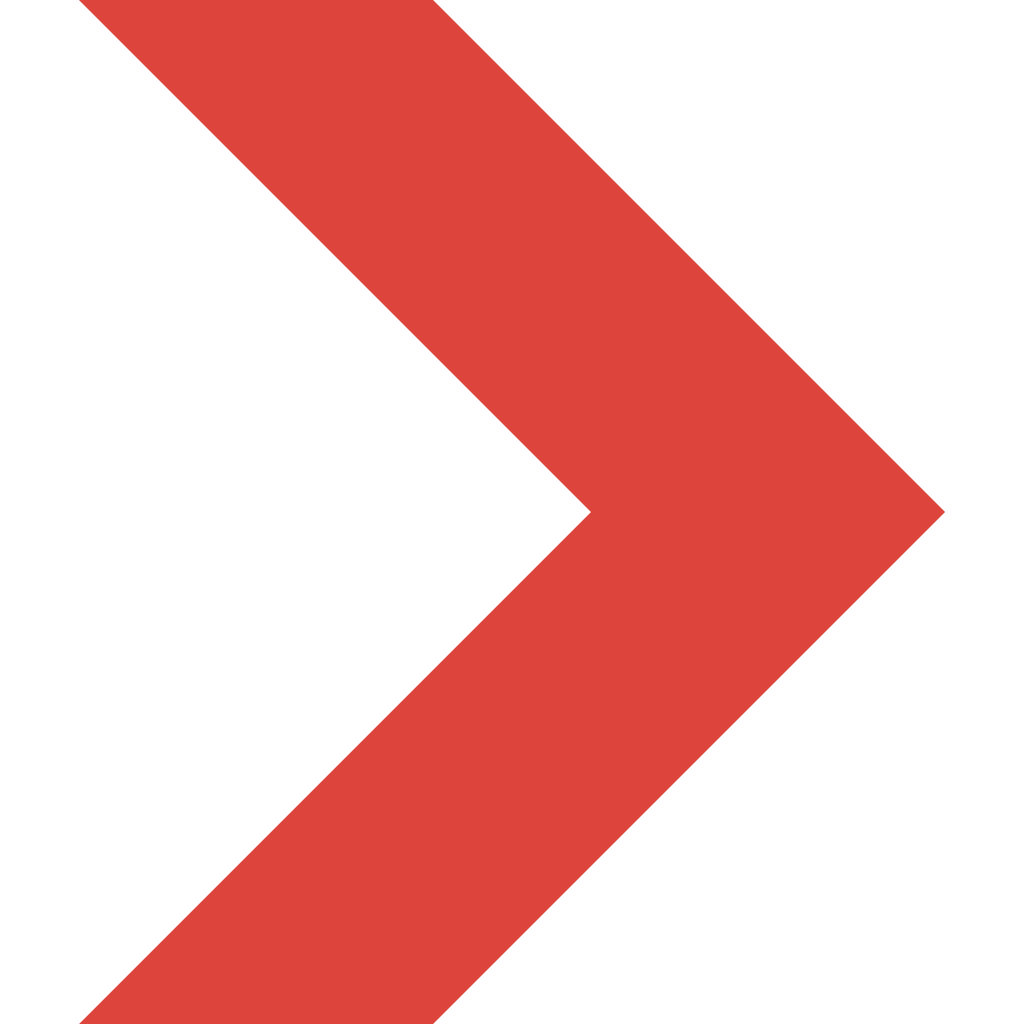 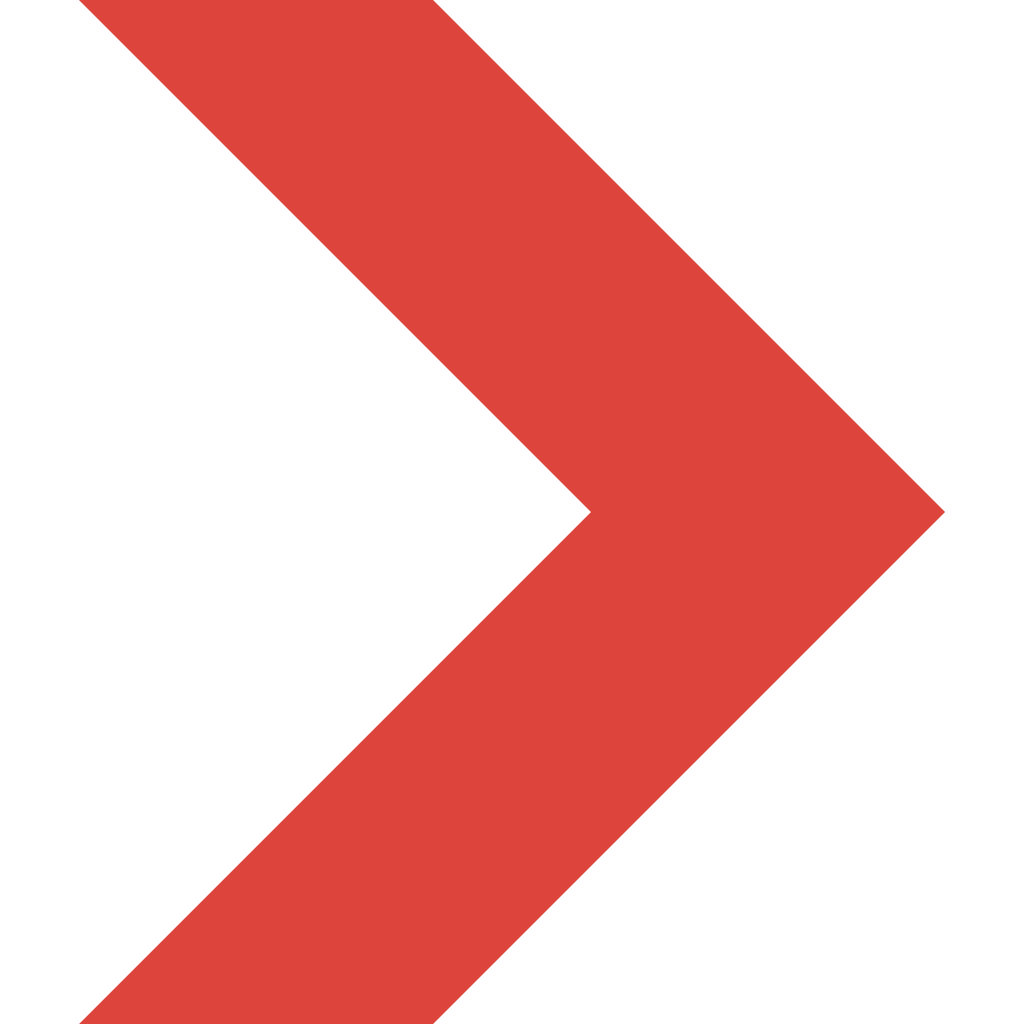 Jiangsu Firemana Safety Technology Co., LTD
0516-83843888
400-086-0699
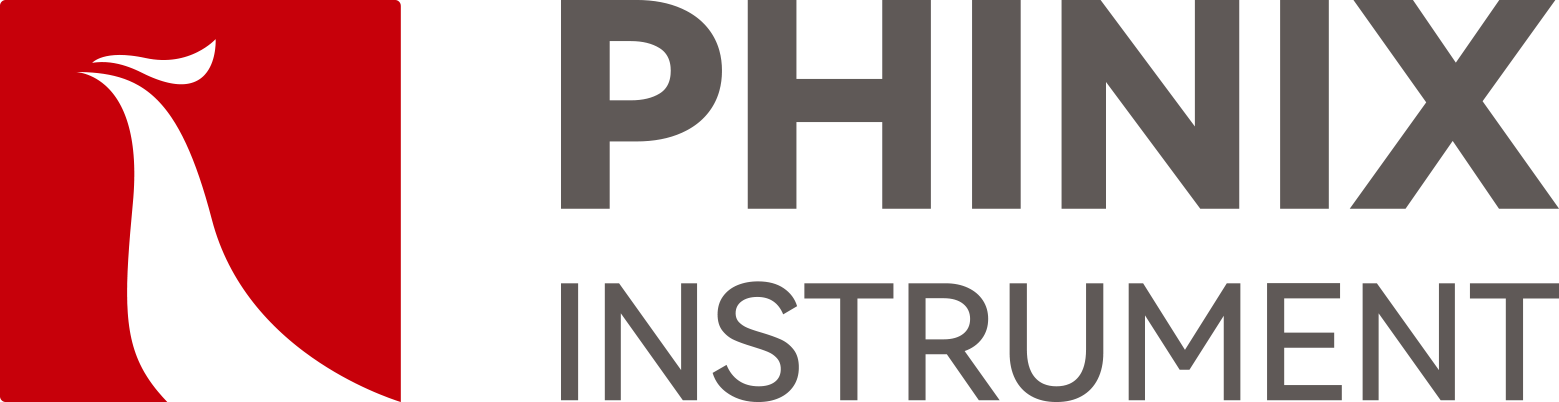 The Expert In Fire Testing
Programmable controller (PLC)+ touch screen control, intelligent temperature regulation, so that the furnace body temperature accuracy is higher
System built - in halogen acid total, conductivity and PH value, heat - resistant quartz tube cleaning test procedures, and stored standard reference values
Equipped with glass washing bottle, beaker, measuring cylinder, magnetic stirrer and other test equipment required
Equipped with high quality PH and conductivity meter for measuring PH and conductivity of solutions
High temperature K type thermocouple measurement sample area temperature, measurement range 0-1100℃, measurement accuracy ±0.1℃.
Quartz tubes made of more than 2mm heat-resistant quartz are used for gas transmission and sample heating, and the tube joints are frosted to increase sealing performance
The ceramic combustion boat is controlled by strong magnetic and drive strip, which can stably transfer the measured material to the measuring area of the furnace core
www.firemana.com
Add: D3 Safe Valley Of  China, Tongshan District, Xuzhou City, Jiangsu Province,China